Testy koordinačních schopností
Karel Imríšek
Michal Vlček
Koordinace
Obratnostní, koordinačně psychomotorické

Schopnost uspořádat, vnášet řád, uvádět v soulad

Koordinace: vnitřní řízení pohybu = souhra CNS a nervosvalové složky
					x
Obratnost:vnější projev koordinace
Koordinace
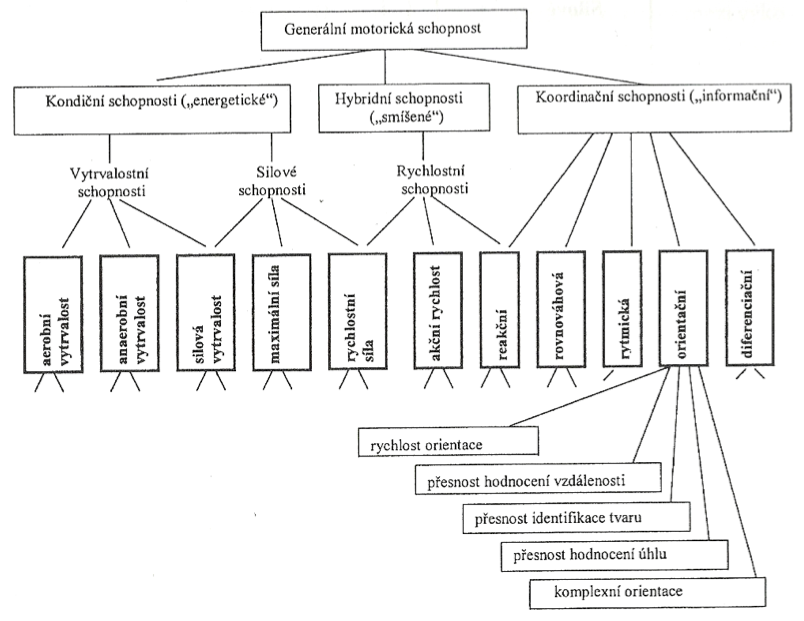 Koordinace
Koordinace
Diagnostika koordinace
Laboratorní testování
Stabilometr (FITROSWAY, PROVEC)
Rovnováhová schopnost
Reaktometr
Reakční schopnost
SIMI MOTION
Rovnováhová
Goniometr
Flexibilita
Dynamometr
Diferenciační schopnost
Laboratorní testování
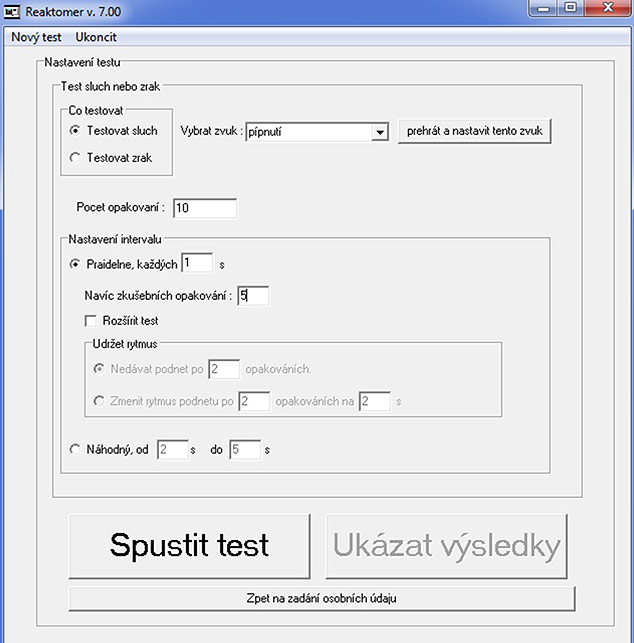 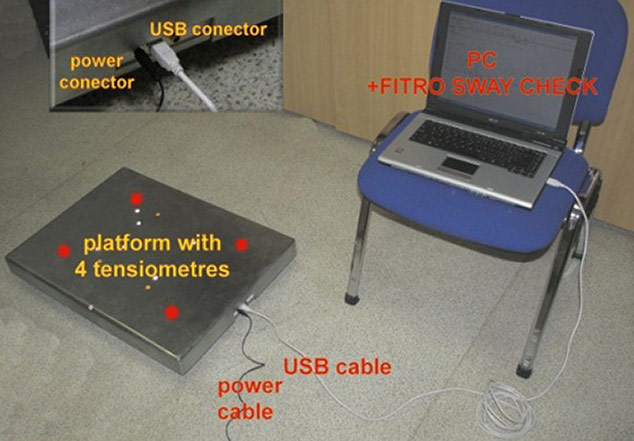 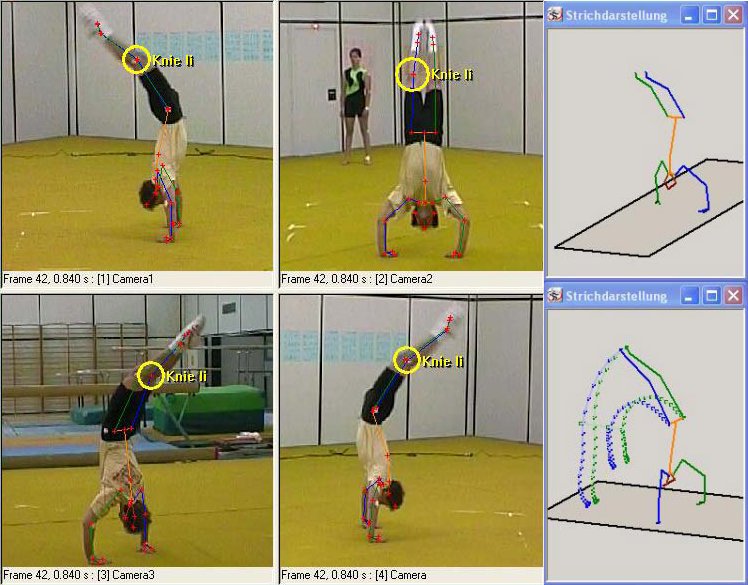 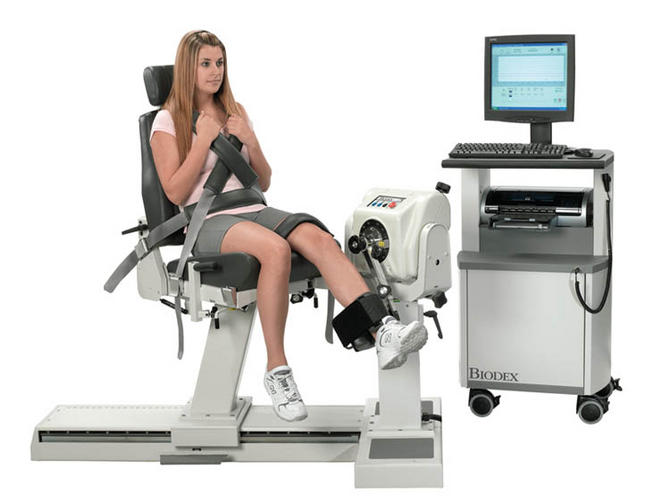 Terénní testování – diferenciační schopnost
Terénní testování – Orientační schopnosti
Reakční schopnosti
Reakční schopnosti
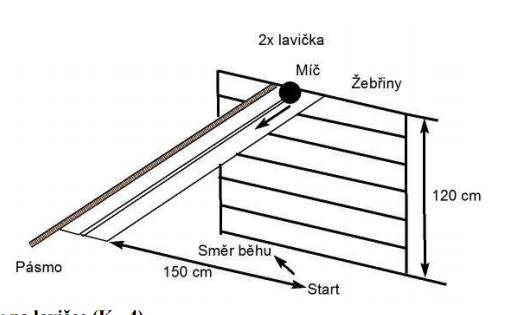 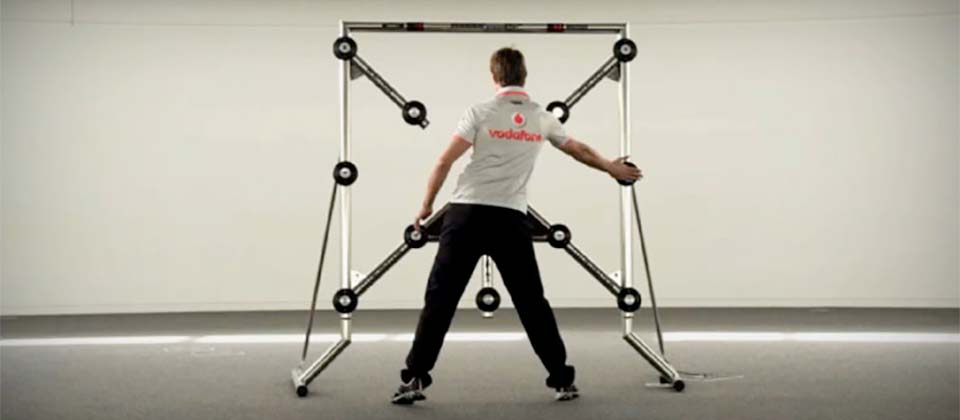 https://www.youtube.com/watch?v=XO_YvcA8MEA
Statická rovnováha
Statická rovnováha
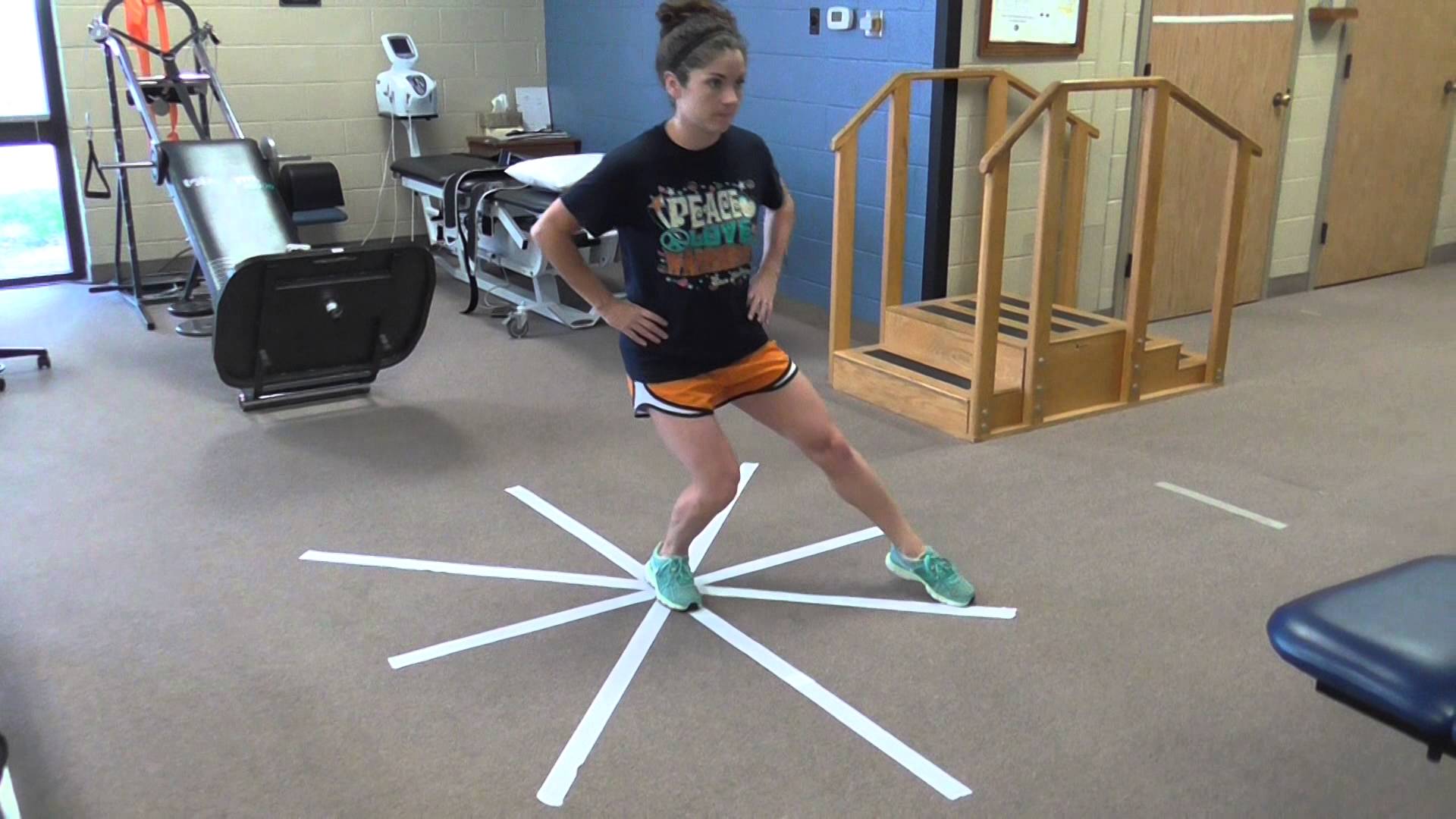 Dynamická rovnováha
Rovnováha po zpátku

Rola rovnováha

Chůze na Válci

Bassův test dynamické rovnováhy
Rytmická schopnost
Prostorově orientační schopnost
Periferní vidění
Vnímání soupeře (box, zápas, šerm)
Pohyby v bezoporové fázi  (akrobacie, skoky na lyžích, krasobruslení)

Běh k metám se změnami směru - test
3
2
4
1
5
Start
Flexibilita - pohyblivost
Motorická schopnost
Hypomobilita vs. Hypermobilita
Význam:

Technika pohybu
Ekonomičnost pohybu
Nižší šance zranění
Ovlivnění MS
Estetičnost pohybu
Testy flexibility
Děkujeme za pozornost
Otázky

Diskuse